DUM - Digitální Učební Materiál
Název školy:		Střední odborná škola obchodní s.r.o.
			Broumovská     839
			460 01     Liberec 6
			IČO: 25018507          REDIZO: 600010520
Vzdělávací oblast:	Informační a komunikační technologie
 
Název a číslo DUMu:	Gesundheit, Krankheit; 						VY_32_INOVACE_E2_08  20

 
Anotace:		Slovní zásoba – části těla, nemoci, dialog u 			lékaře, pořekadla			  
Třída a datum ověření:	3.A;17.9.,2012
 
Autor:			Mgr. Martina Havlasová
 
Registrační číslo	:	CZ.1.07/1.5.00/34.0701
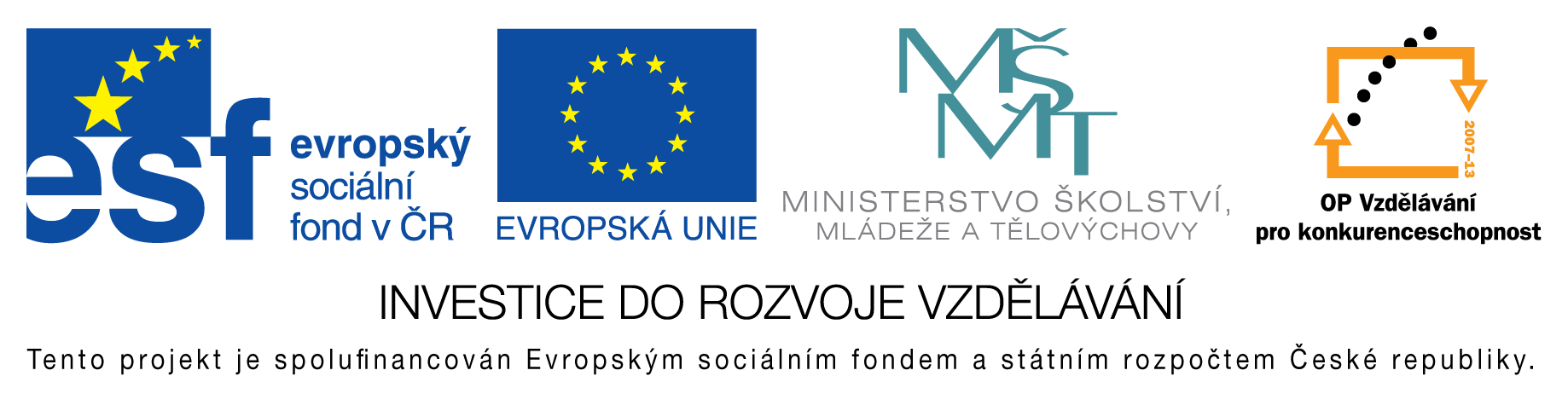 Gesundheit , Krankheit
Körperteile
 Beschwerden beschreiben
 Ratschläge geben
 Beim Arzt
 Sprichwörter
Körperteile:
Was kann man alles  mit den Händen,…machen?
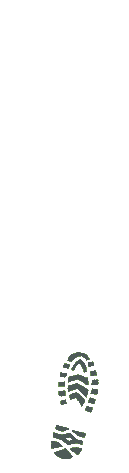 1.mit  den Händen			2. mit dem Mund
Klavier spielen				sprechen
Test schreiben				singen
arbeiten				…
…
3. mit den Ohren			4. mit den Füβen
…					…
5. mit den Augen			6. mit den Fingern
…					…
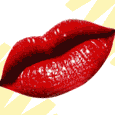 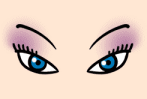 Krankheiten, BeschwerdenCharakterisiere diese Krankheiten und ordne zu:
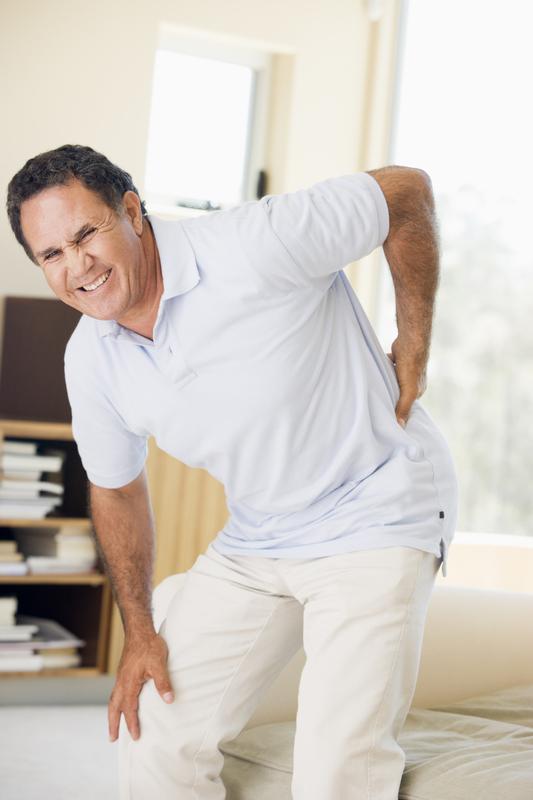 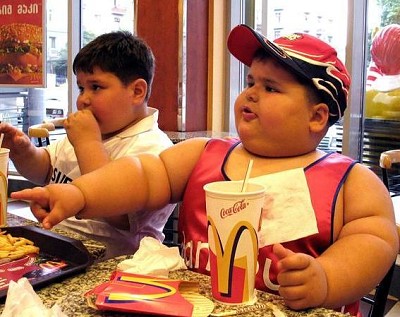 1. s  Übergewicht
2. e Grippe
3. e Bauchschmerzen
4. e Rückenschmerzen
5. e Kopfschmerzen
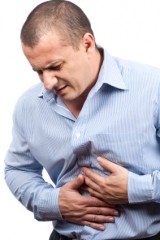 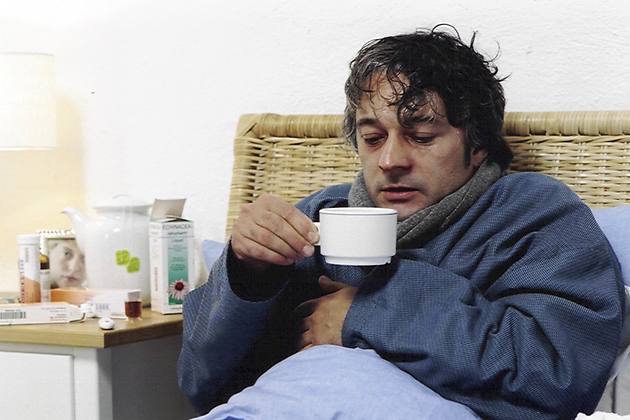 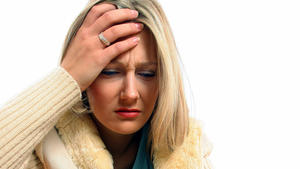 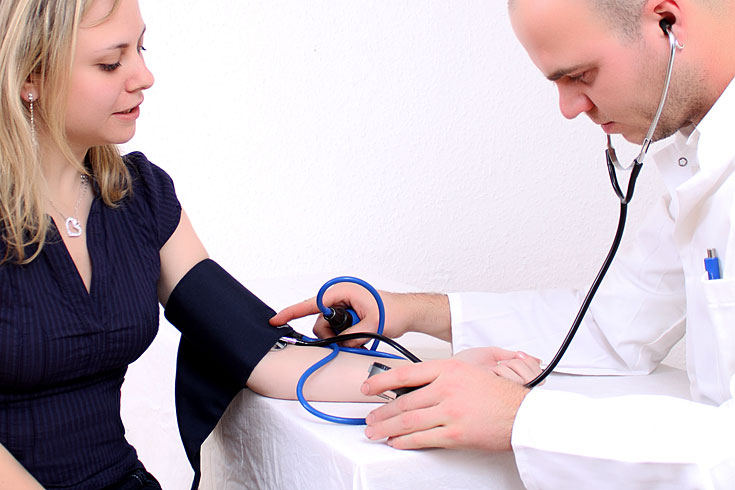 6. e Allergie
7. hoher Blutdruck
8. r Schnupfen
9. Beinschmerzen
10. Augenschmerzen
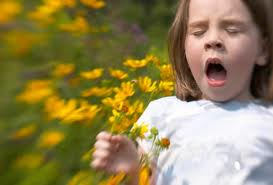 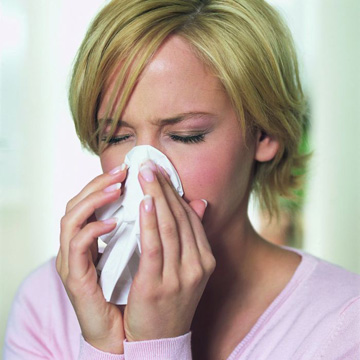 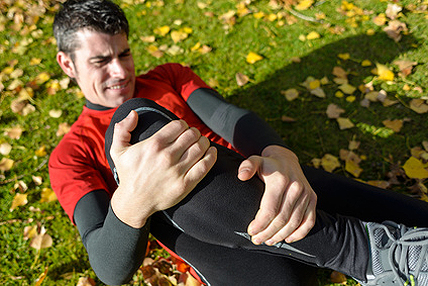 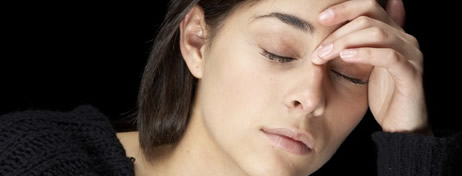 Krankheiten, Beschwerden-Antworte:
1. Welche Krankheiten und Beschwerden kennst du?
2. Was machst du, wenn du Fieber hast?
3. Was machst du, wenn du Rückenschmerzen hast? 
4. Hast du Allergie? Was macht man, wenn man eine Allergie gegenüber  etwas hat?
5. Was sollte man machen, wenn man Übergewicht hat?
Ergänze die Tabelle, gib Ratschläge:
Ratschläge gebenWas soll ich tun?
Reagiere spontan mit Tipps,z.B.:
Ich bin immer müde.Ich kann mir keine neuen Vokabeln merken.:Du solltest früher ins Bett gehen.Du solltest Vokabelkärtchen schreiben / viel lesen / mehr Deutsch sprechen.
Ich bin zu dick.
Ich gehe immer zu spät.
Ich kann nicht einschlafen.
Ich bin nervös.
Ich habe oft Kopfschmerzen.
Ich bin erkältet.
Ich habe oft Rückenschmerzen.
Mein bauch tut jeden Abend weh…
Ich habe hohen Blutdruck.
Dialog:  Beim ArztLies, bilde ähnliches Gespräch zu zweit:
Guten tag, Frau Müller!
Guten tag, Herr Doktor!
Was fehlt Ihnen denn?
Mein Bauch tut so weh.
Seit wann haben Sie diese Schmerzen?
Ich denke, seit vier Tagen.
Haben  sie auch Durchfall?
Ja, eigentlich gestern und vorgestern auch hatte ich Durchfall.
Wo tut es denn weh?
Hier, da unten…
Was sind Sie von Beruf?
Kellnerin.
Tja, ich denke, sie haben eine Darmvirose, ich  verschreibe Ihnen Arzneimittel und kommen Sie nächsten Montag noch mal vorbei.
Danke.
Bitte . Auf Wiedersehen und gute Besserung!
Auf Wiedersehen.
Sprichwörter- Verstehst du diese Sprichwörter?-Kennst du andere?
Gesundheit ist der gröβte Reichtum.
Nichts ist ungesünder als krank zu sein.
Gesundheit schätzt man erst, wenn man krank wird.
Es sind nicht alle krank, die „Ach!“ und „Weh!“ schreien.
Citace:
Tangram aktuell 2 A2/1 s.27,28,90,91,
DALLAPIAZZA, Rosa-Maria; SCHÖNHERR, Til. Tangram aktuell 2. Ismaning, deutschland: Hueber Verlag, 2005, ISBN 978-3-19-001816-1
Übergewicht
http://www.google.de/imgres?q=%C3%9Cbergewicht&start=200&num=10&hl=cs&tbo=d&biw=1517&bih=1056&tbm=isch&tbnid=VsZVlAme0W7aoM:&imgrefurl=http://www.rp-online.de/gesundheit/news/volksbewegung-fuer-gesunde-enaehrung-1.1617208&docid=hlamapQgLRuYBM&imgurl=http://bc02.rp-online.de/polopoly_fs/uebergewichtige-kinessen-juli-200fast-food-restaurant-1.1161299.1321309230!/httpImage/43751418.jpg_gen/derivatives/rpo54_400/43751418.jpg&w=400&h=317&ei=mnUFUaezE6yL4gTP-4CACw&zoom=1&iact=hc&vpx=1013&vpy=671&dur=125&hovh=200&hovw=252&tx=146&ty=116&sig=105501467630670430479&page=5&tbnh=140&tbnw=179&ndsp=50&ved=1t:429,r:18,s:200,i:58
Gripppe
Nicht mit Grippe ans Steuer. Nicht mit Grippe ans Steuer [online]. 2012 [cit. 2013-01-27]. Dostupné z: http://www.google.de/imgres?q=Grippe&hl=cs&tbo=d&biw=1517&bih=1056&tbm=isch&tbnid=A24k-e8At9R-QM:&imgrefurl=http://www.focus.de/auto/news/erkaeltungszeit-fuer-autofahrer-nicht-mit-grippe-ans-steuer_aid_574936.html&docid=4eM-7MjvoU-3rM&imgurl=http://p4.focus.de/img/gen/i/p/GrippeRatiopharm231110_1469389_1_sps_Pxgen_r_630xA.jpg&w=630&h=420&ei=A3wFUYiyHsWYtQbqrYGgCg&zoom=1&iact=rc&dur=193&sig=105501467630670430479&page=1&tbnh=139&tbnw=203&start=0&ndsp=50&ved=1t:429,r:38,s:0,i:198&tx=155&ty=99 
Bauchschmerzen
Was steckt hinter chronischen Magenbeschwerden?. Was steckt hinter chronischen Magenbeschwerden? [online]. 2011 [cit. 2013-01-27]. Dostupné z: http://www.google.de/imgres?q=Bauchschmerzen&hl=cs&tbo=d&biw=1517&bih=1056&tbm=isch&tbnid=-leFGBo_1_OzgM:&imgrefurl=http://gesundheit.germanblogs.de/archive/2010/08/11/was-steckt-hinter-chronischen-magenbeschwerden.htm&docid=cmCoFeD0q4CQAM&imgurl=http://gesundheit.germanblogs.de/wp-content/uploads/2010/08/bauchschmerzen.jpg&w=283&h=424&ei=rHwFUeO0PMqutAaEuoGgDg&zoom=1&iact=rc&dur=181&sig=105501467630670430479&page=1&tbnh=148&tbnw=99&start=0&ndsp=48&ved=1t:429,r:28,s:0,i:168&tx=52&ty=43 
Rückenschmerzen
Was steckt hinter chronischen Magenbeschwerden?. Was steckt hinter chronischen Magenbeschwerden? [online]. 2011 [cit. 2013-01-27]. Dostupné z: http://www.google.de/imgres?q=Bauchschmerzen&hl=cs&tbo=d&biw=1517&bih=1056&tbm=isch&tbnid=-leFGBo_1_OzgM:&imgrefurl=http://gesundheit.germanblogs.de/archive/2010/08/11/was-steckt-hinter-chronischen-magenbeschwerden.htm&docid=cmCoFeD0q4CQAM&imgurl=http://gesundheit.germanblogs.de/wp-content/uploads/2010/08/bauchschmerzen.jpg&w=283&h=424&ei=rHwFUeO0PMqutAaEuoGgDg&zoom=1&iact=rc&dur=181&sig=105501467630670430479&page=1&tbnh=148&tbnw=99&start=0&ndsp=48&ved=1t:429,r:28,s:0,i:168&tx=52&ty=43
Kopfschmerzen
Was steckt hinter chronischen Magenbeschwerden?. <i>Was steckt hinter chronischen Magenbeschwerden?</i> [online]. 2011 [cit. 2013-01-27]. Dostupné z: http://www.google.de/imgres?q=Bauchschmerzen&amp;hl=cs&amp;tbo=d&amp;biw=1517&amp;bih=1056&amp;tbm=isch&amp;tbnid=-leFGBo_1_OzgM:&amp;imgrefurl=http://gesundheit.germanblogs.de/archive/2010/08/11/was-steckt-hinter-chronischen-magenbeschwerden.htm&amp;docid=cmCoFeD0q4CQAM&amp;imgurl=http://gesundheit.germanblogs.de/wp-content/uploads/2010/08/bauchsc. Was steckt hinter chronischen Magenbeschwerden?. <i>Was steckt hinter chronischen Magenbeschwerden?</i> [online]. 2011 [cit. 2013-01-27]. Dostupné z: http://www.google.de/imgres?q=Bauchschmerzen&amp;hl=cs&amp;tbo=d&amp;biw=1517&amp;bih=1056&amp;tbm=isch&amp;tbnid=-leFGBo_1_OzgM:&amp;imgrefurl=http://gesundheit.germanblogs.de/archive/2010/08/11/was-steckt-hinter-chronischen-magenbeschwerden.htm&amp;docid=cmCoFeD0q4CQAM&amp;imgurl=http://gesundheit.germanblogs.de/wp-content/uploads/2010/08/bauchsc [online]. 2012 [cit. 2013-01-27]. Dostupné z: http://www.rtl.de/cms/ratgeber/kopfschmerzen-hilfe-fuer-betroffene-9822-6e4e-22-447404.html
Allergie
Archiv für die Kategorie „Allergie“. Archiv für die Kategorie „Allergie“ [online]. 2012 [cit. 2013-01-27]. Dostupné z: http://www.google.de/imgres?q=Allergie&hl=cs&tbo=d&biw=1517&bih=1056&tbm=isch&tbnid=nqtUVPpukwqimM:&imgrefurl=http://www.gesundlichleben.com/kategorie/allergie&docid=11Qdz2azRnPrWM&imgurl=http://www.gesundlichleben.com/fotos/2011/05/allergien.jpg&w=385&h=261&ei=j34FUayUGs_mtQbUk4DgCg&zoom=1&iact=rc&dur=100&sig=105501467630670430479&page=1&tbnh=135&tbnw=209&start=0&ndsp=47&ved=1t:429,r:42,s:0,i:210&tx=132&ty=68  
Hoher Blutdruck
Das sollte der Arzt jedes Mal checken. Das sollte der Arzt jedes Mal checken [online]. 2012 [cit. 2013-01-27]. Dostupné z: http://www.google.de/imgres?q=hoher+Blutdruck&hl=cs&tbo=d&biw=1517&bih=1056&tbm=isch&tbnid=Dt3I0TEClI1igM:&imgrefurl=http://www.stern.de/diabetes/tipps/kontrolluntersuchungen-bei-diabetes-das-sollte-der-arzt-jedes-mal-checken-654232.html&docid=rSpgm7prd6QBfM&imgurl=http://d1.stern.de/bilder/stern_5/gesundheit/ratgeber/09_diabetes/fotostrecken/kontrolle_untersuchungen/kontrolle_untersuchungen_01_maxsize_735_490.jpg&w=735&h=490&ei=RX8FUe2IBMfk4QTzpYGwDQ&zoom=1&iact=rc&dur=103&sig=10550146763067043 
Schnupfen
Homöopathie und Omas Hausmittel. Homöopathie und Omas Hausmittel [online]. 2012 [cit. 2013-01-27]. Dostupné z: http://www.lisa-freundeskreis.de/magazin/gesundheit/gesund-durch-den-herbst 
Beinschmerzen
Beinschmerzen. Beinschmerzen [online]. 2012 [cit. 2013-01-27]. Dostupné z: http://www.google.de/imgres?q=Beinschmerzen&hl=cs&tbo=d&biw=1517&bih=1056&tbm=isch&tbnid=Ca7ZK0GQgq8SuM:&imgrefurl=http://www.beinschmerzen.org/&docid=nKVkwDFhRdqN3M&imgurl=http://www.beinschmerzen.org/_img/beinschmerzen-sport.jpg&w=428&h=286&ei=QYEFUflS04KFB83hgNAL&zoom=1&iact=rc&dur=100&sig=105501467630670430479&page=1&tbnh=143&tbnw=213&start=0&ndsp=54&ved=1t:429,r:12,s:0,i:115&tx=55&ty=85
Augenschmerzen
Augenschmerzen: Ursachen in der Umgebung. Augenschmerzen: Ursachen in der Umgebung [online]. 2012 [cit. 2013-01-27]. Dostupné z: http://www.google.de/imgres?q=Augenschmerzen&hl=cs&tbo=d&biw=1517&bih=1056&tbm=isch&tbnid=2hHSXzzToCiVtM:&imgrefurl=http://www.apotheken-umschau.de/Augen/Augenschmerzen-Ursachen-in-der-Umgebung-des-Auges-72679_5.html&docid=zNb_y4vOoTEY4M&imgurl=http://www.apotheken-umschau.de/multimedia/149/188/6/5534793745.jpg&w=596&h=372&ei=G4MFUczwPIbKtAaMuYCwCQ&zoom=1&iact=rc&dur=215&sig=105501467630670430479&page=1&tbnh=145&tbnw=238&start=0&ndsp=64&ved=1t:429,r:4,s:0,i:91&tx=162&ty=77
Gify-Nena. Gify-Nena [online]. 2012 [cit. 2013-02-07]. Dostupné z: http://www.gify.nou.cz